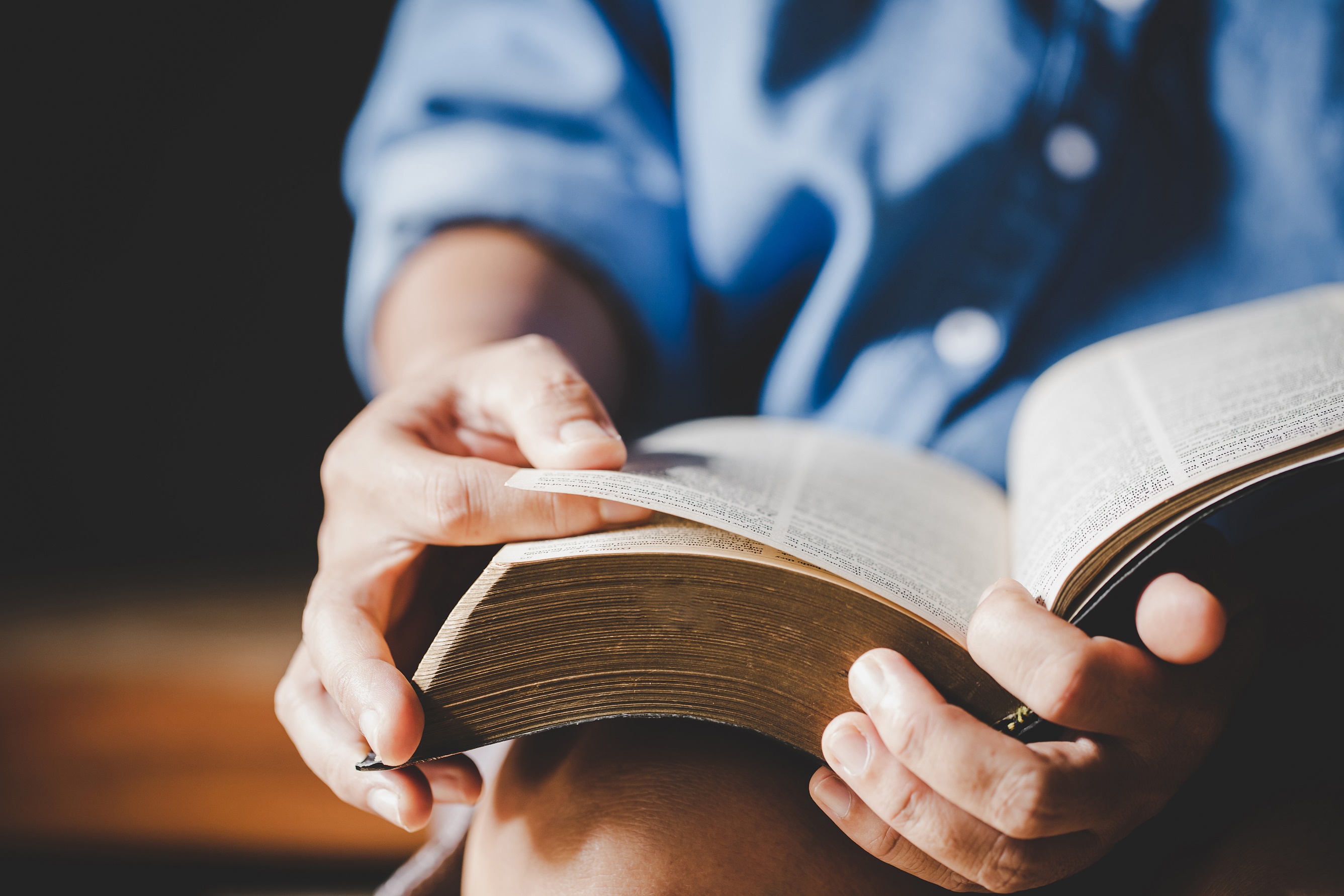 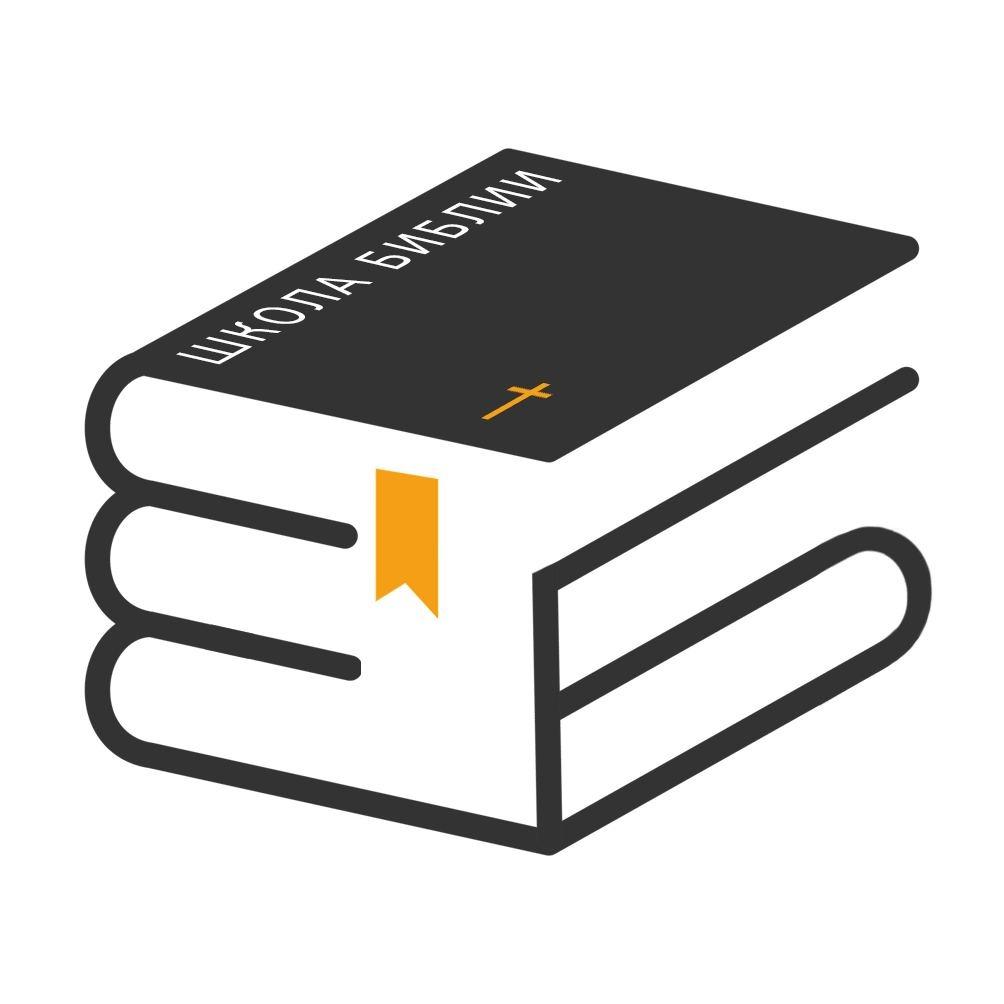 Библия говорит сегодня
Тема 3.
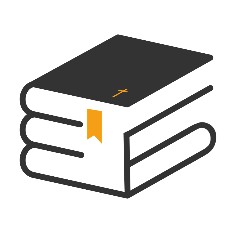 ХРИСТОС – ГЛАВНАЯ ВЕСТЬ БИБЛИИЛк. 24:27
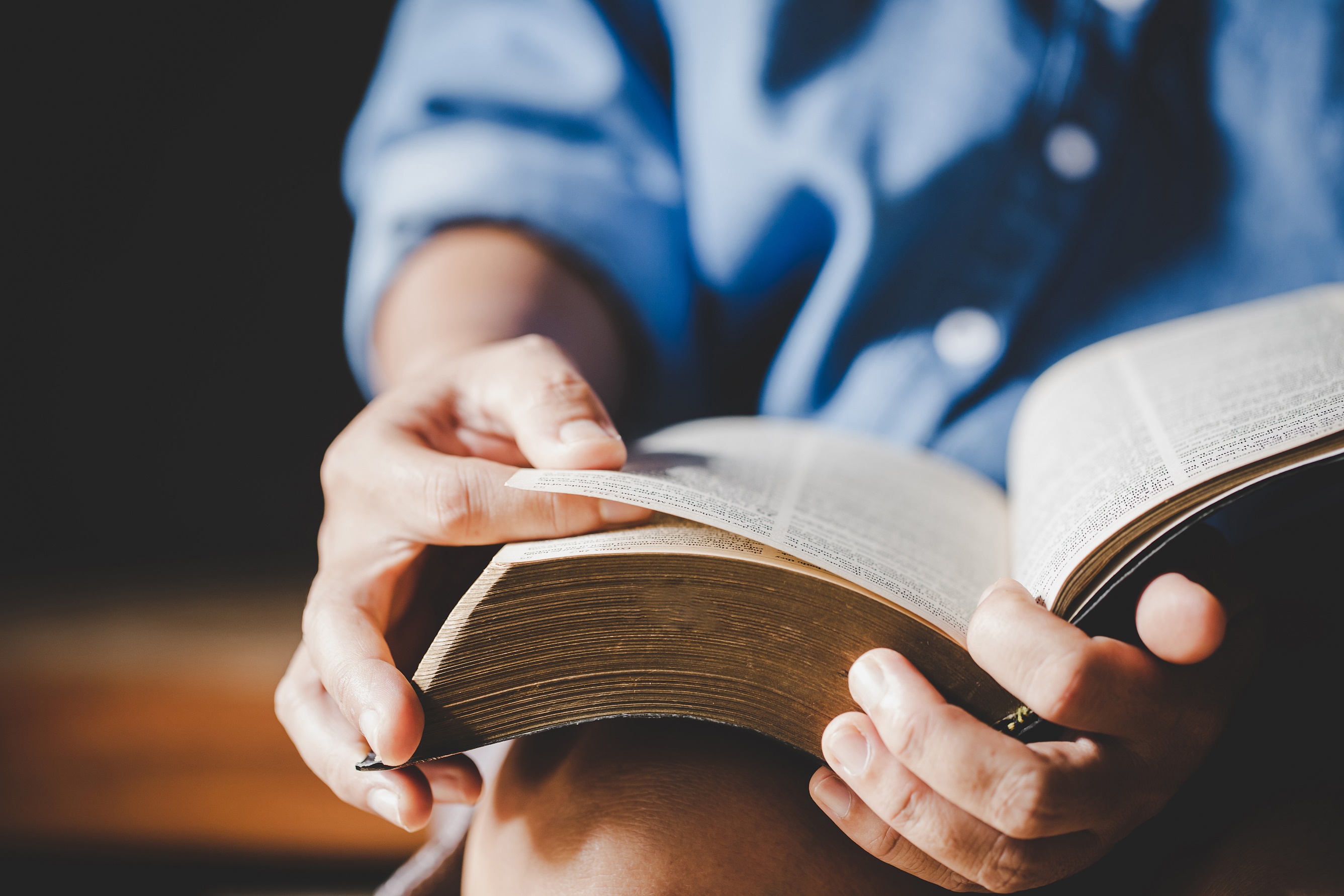 [Speaker Notes: Тема 3.
Христос – главная весть Библии (Библейский урок по дороге в Эммаус. Осн. текст Лук. 24:27).]
I. Разочарованные ученики Лк. 24:13-24
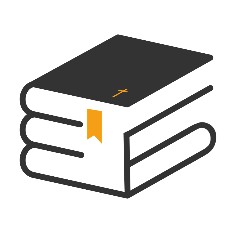 Ученики направляются в Эммаус.
Это было в день воскресения Иисуса («в тот же день» 13 ст.).
Они обсуждают все происшедшее («о всех сих событиях» 14 ст.).
Ученики подавлены («а мы надеялись было» 21 ст.).
I. Разочарованные ученики Лк. 24:13-24
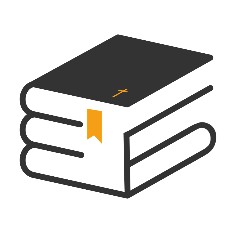 Вывод: Состояние этих двух учеников похоже на состояние многих людей. Они возлагают какие-то надежды, но получают в ответ разочарование.
II. Наставление Иисуса Лк. 24:25-27
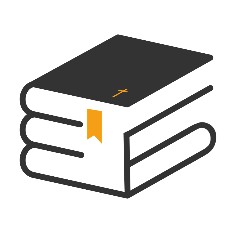 Иисус обращает внимание учеников, что они упустили главную весть Библии («о неосмысленные, чтобы веровать…» 25 ст.).
Иисус раскрывает им пророчества о Себе во всей Библии.
Метод Иисуса был – исследование всей Библии («изъяснял им сказанное о Нем во всем Писании» 27 ст.).
II. Наставление Иисуса Лк. 24:25-27
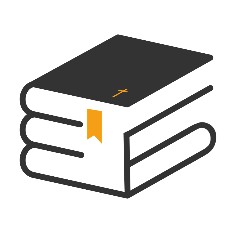 Вывод: Весть об Иисусе содержится в каждой части Библии. Это главная весть, проходящая через всю Библию. Когда ты читаешь Библию, ты должен найти там Иисуса!
III. Весть об Иисусе во всей Библии
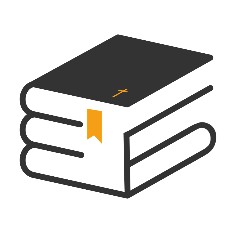 Быт. 3:15 – первое пророчество. Пророчество об Иисусе – это мгновенный ответ Бога на грех.

«...и вражду положу между тобою и между женою, и между семенем твоим и между семенем ее; оно будет поражать тебя в голову, а ты будешь жалить его в пяту».
III. Весть об Иисусе во всей Библии
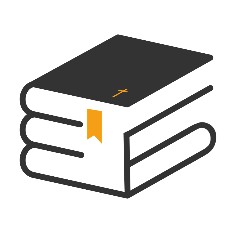 Быт. 12:3 – обещание Аврааму об Иисусе. Иисус — это благословение для всех народов.

«Я благословлю благословляющих тебя, и злословящих тебя прокляну; и благословятся в тебе все племена земные».
III. Весть об Иисусе во всей Библии
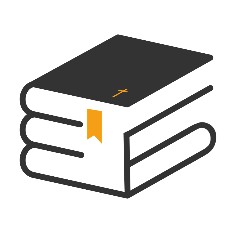 Быт. 49:10 – обетование Иакова (из колена Иуды)

«Не отойдет скипетр от Иуды и законодатель от чресл его, доколе не приидет Примиритель, и Ему покорность народов».
III. Весть об Иисусе во всей Библии
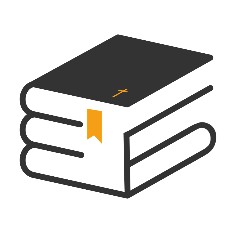 Втор. 18:5 – обещание Моисея. «Его слушайте»

«ибо его избрал Господь Бог твой из всех колен твоих, чтобы он предстоял пред Господом, Богом твоим, служил во имя Господа, сам и сыны его во все дни».
III. Весть об Иисусе во всей Библии
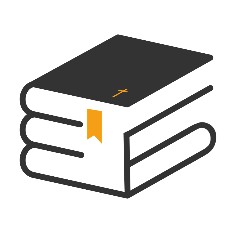 Все пророки предсказывали приход Христа.
Новый Завет: Евангелия начинаются с рождества Иисуса; служение Иисуса: распятие: воскресение.  НЗ весь про Иисуса.
III. Весть об Иисусе во всей Библии
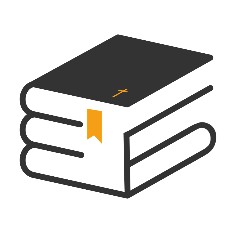 Деяния и послания говорят об ожидании пришествия Иисуса
Библия завершается вестью об ожидании Иисуса –«Свидетельствующий сие говорит: ей, гряду скоро! Аминь. Ей, гряди, Господи Иисусе!» Откр. 22:20
IV. Весть об Иисусе изменяет жизнь к лучшему
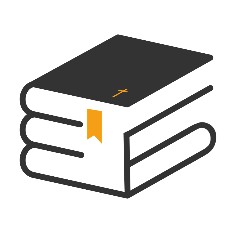 Услышав весть об Иисусе ученики снова обрели надежду.
У них загорелось сердце –«И они сказали друг другу: не горело ли в нас сердце наше, когда Он говорил нам на дороге и когда изъяснял нам Писание?» Лк. 24:32
IV. Весть об Иисусе изменяет жизнь к лучшему
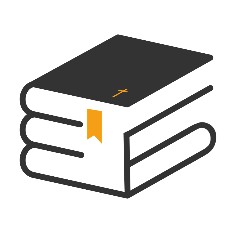 Они ночью побежали в город, к своим, к церкви –«И, встав в тот же час, возвратились в Иерусалим и нашли вместе одиннадцать Апостолов и бывших с ними...» Лк. 24:33
ПРИЗЫВ
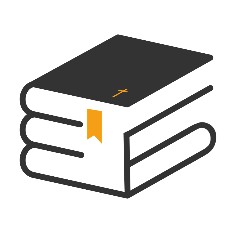 [Speaker Notes: • Иисус это главное, о чем говорит Библия
• Иисус это главное, что Бог желал сказать человечеству
• Иисус — это Бог желает сказать и дать тебе.
• Иисус это главное, что нужно тебе]